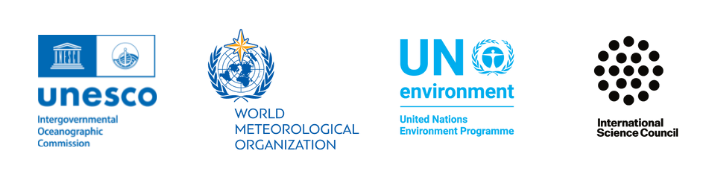 Session 6 Capacity Development
Ting YU,  and DBCP TT-CB
OCG-15 Session (13-17 May 2024, ONC, Victoria, British Columbia, Canada)
Cross-GOOS Progress
SO9 - capacity development
GOOS develop partnership with IODE/OTGA - courses+
Enable community of practice capacity development in GOOS
Investigate mechanisms to support CD activities within regions through GRAs e.g. instrument donation, sharing of training materials, etc.
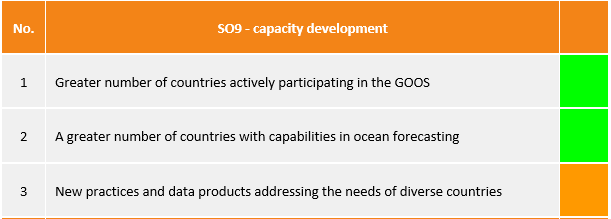 Source: GOOS SC-13 Reporting- Strategic Objectives
2
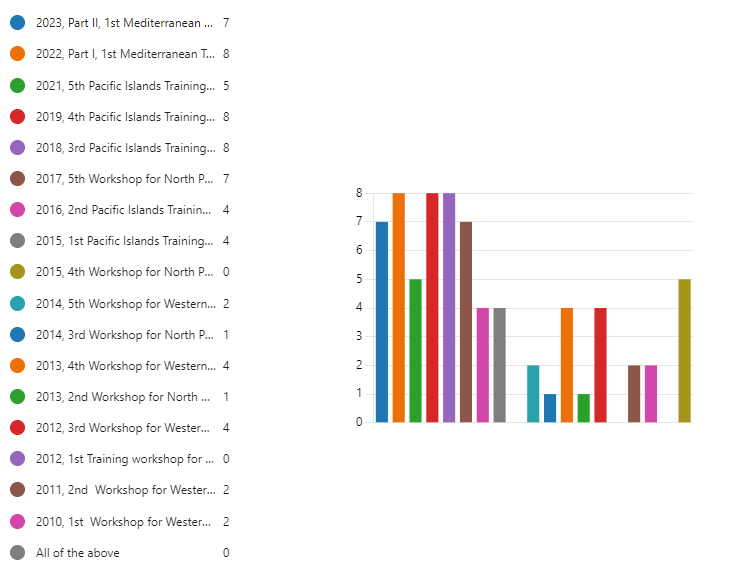 DBCP Capacity Building
The topics and presentations improved capacity/knowledge/technical skills in your interested subjects.
Improved your knowledge of observation technology/instrumentation/sensors?
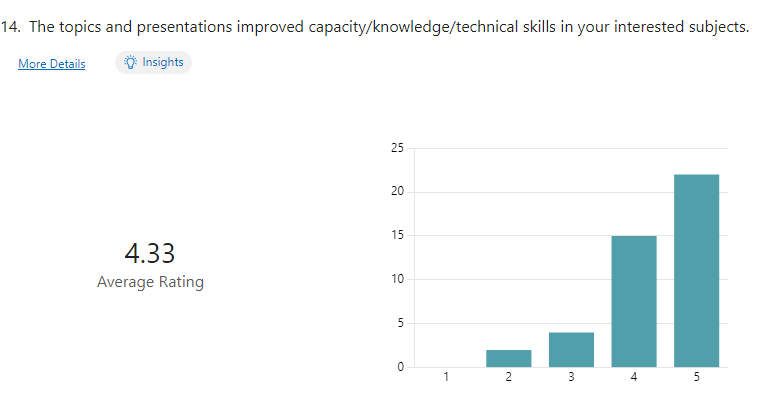 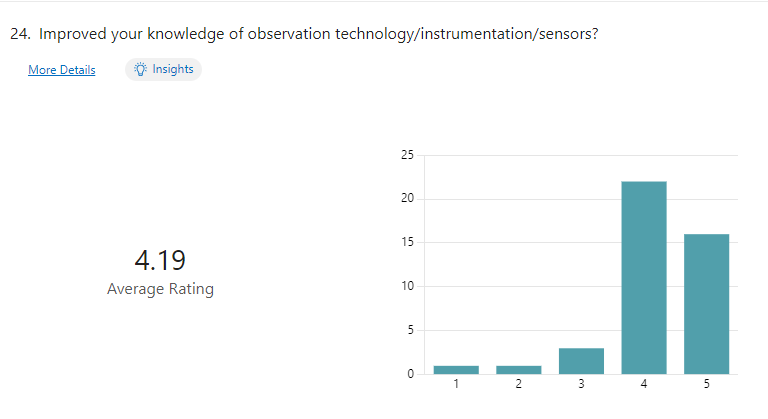 Questionnaire for DBCP Capacity Building Feedback and Needs 

44 responses, 43 valid [TRAINEES only]
24 Members/Member States
Improved your professional knowledge/technical skills, incl. quality control, etc?
Can you rank the following that may be priority areas for capacity building?
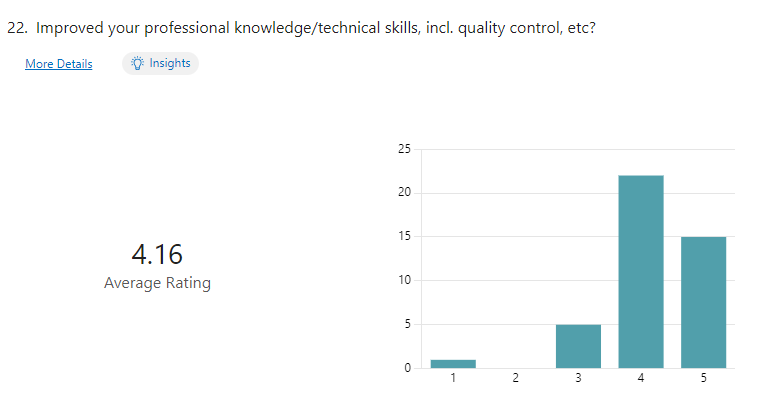 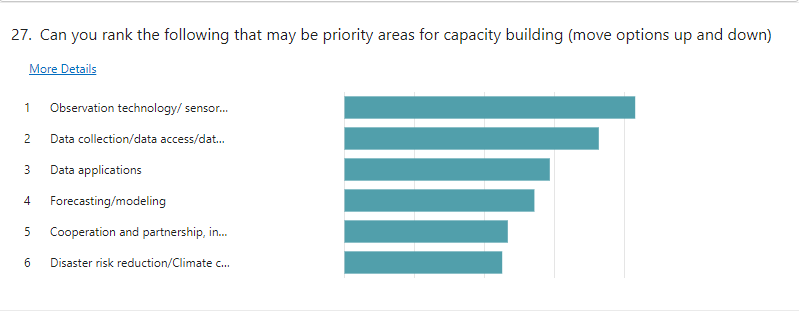 2012-2015 two workshops every year, 
No CB activity in 2020, and virtual 2021&2022
No response from 2012 Chennai, and 2015 Busan
DBCP Training Workshop on Ocean Observations for Weather Forecast and Climate Prediction (6-8 Aug 2024)
Modules and Topics of Workshop 
Session 1: Needs and Requirements of Ocean Data
Session 2: Data Management and Access
Session 3: Data Application in Forecasting 
Session 4: Data Application in Climate Prediction 
Session 5: Regional Requirements and Cooperation
Please feel free to contact JIANG Qiu ( jlzxjq@163.com ), Chair of DBCP TT-CB, and JIANG Long (LJiang@wmo.int), for any questions.
[Speaker Notes: Total number of participants 500+,  from +++ member states/members
Who responded (Cameroon, China, Micronesia, Haiti, India, Indonesia, Iran, Kenya, Kiribati, Malaysia, Mauritius, Nigeria, Pakistan, Marshall Islands, Samoa, Solomon Islands, Sri Lanka, Tanzania, Thailand, Tonga, Tunisia, Vanuatu, Venezuela, Vietnam)]
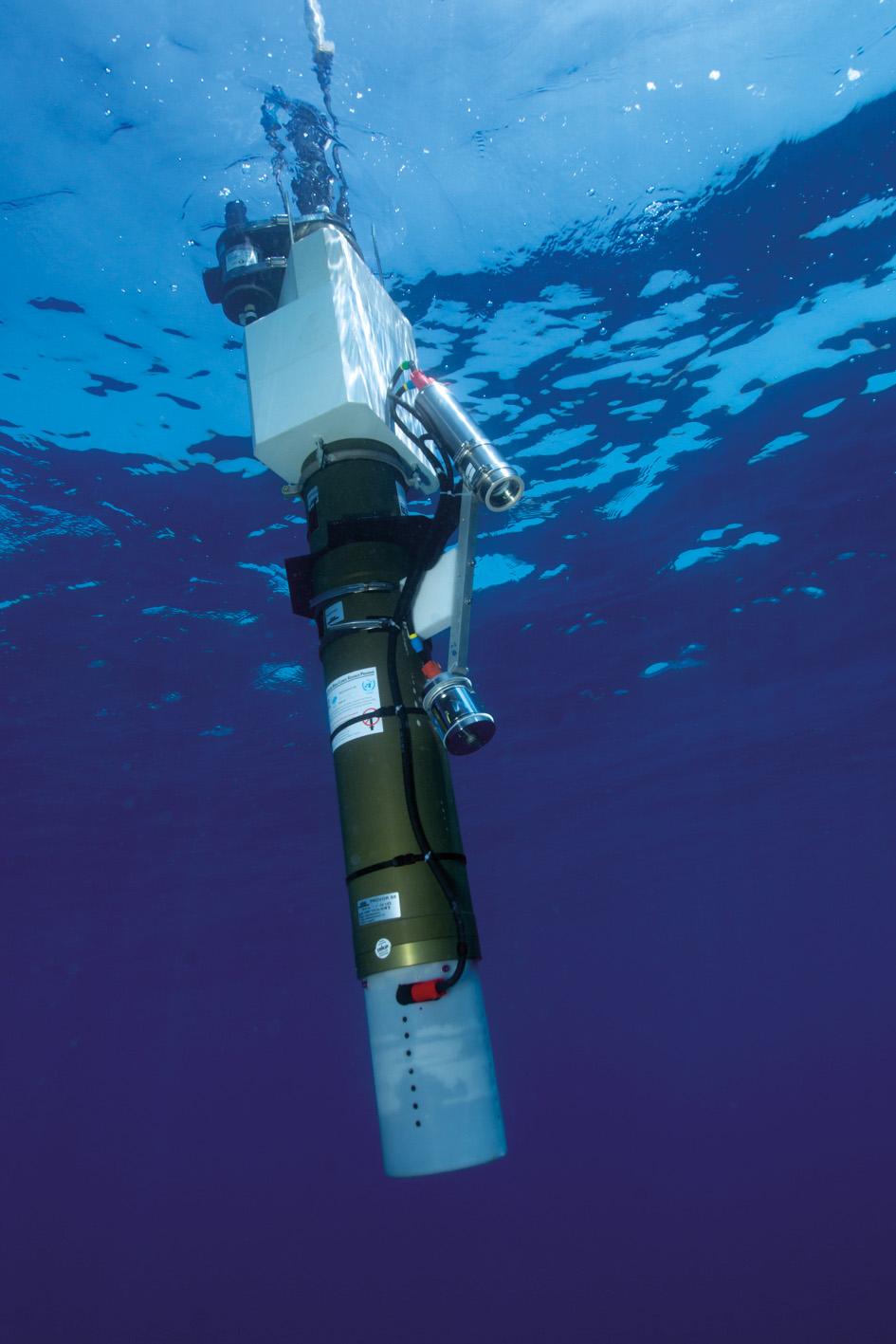 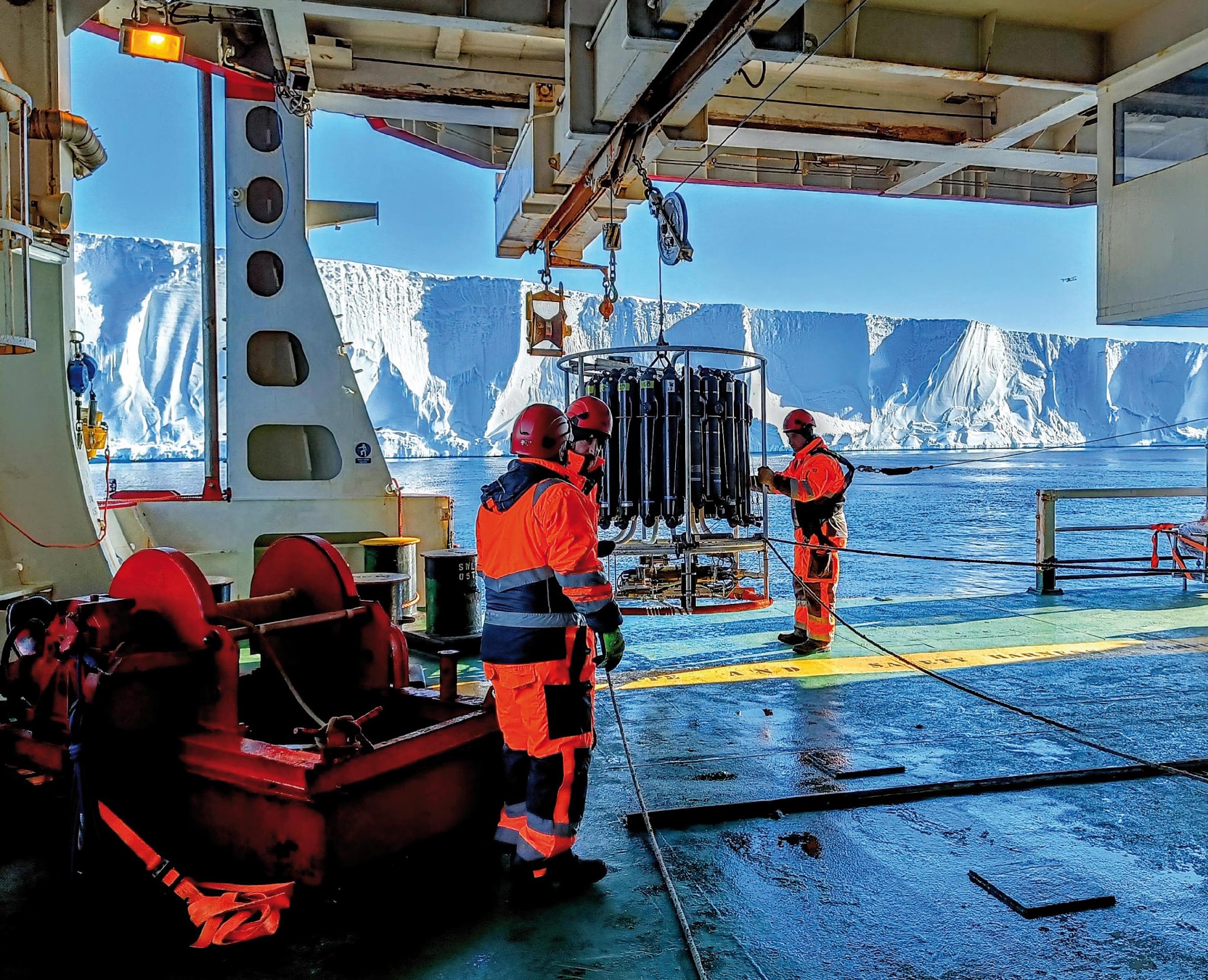 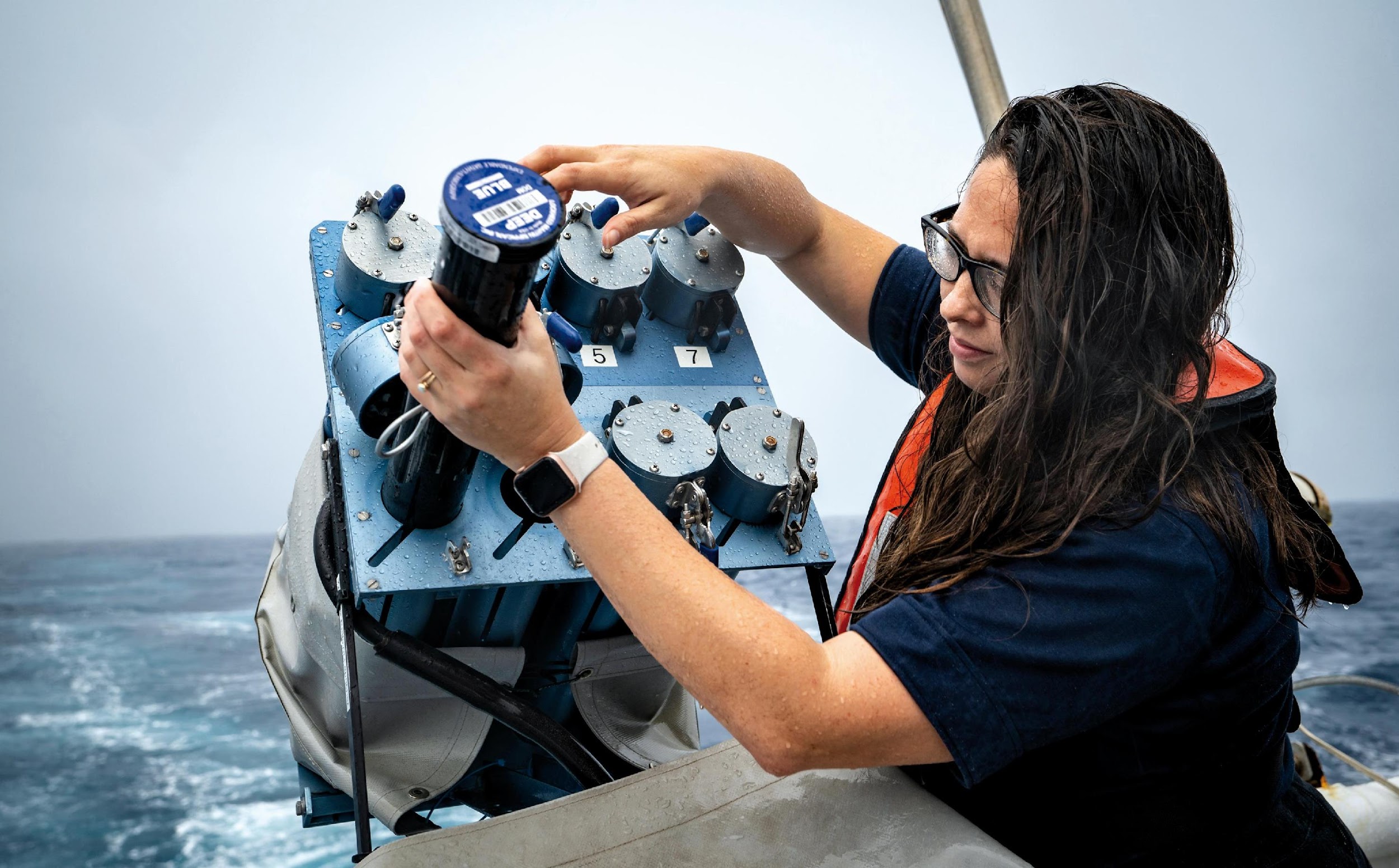 Thank you
goosocean.org
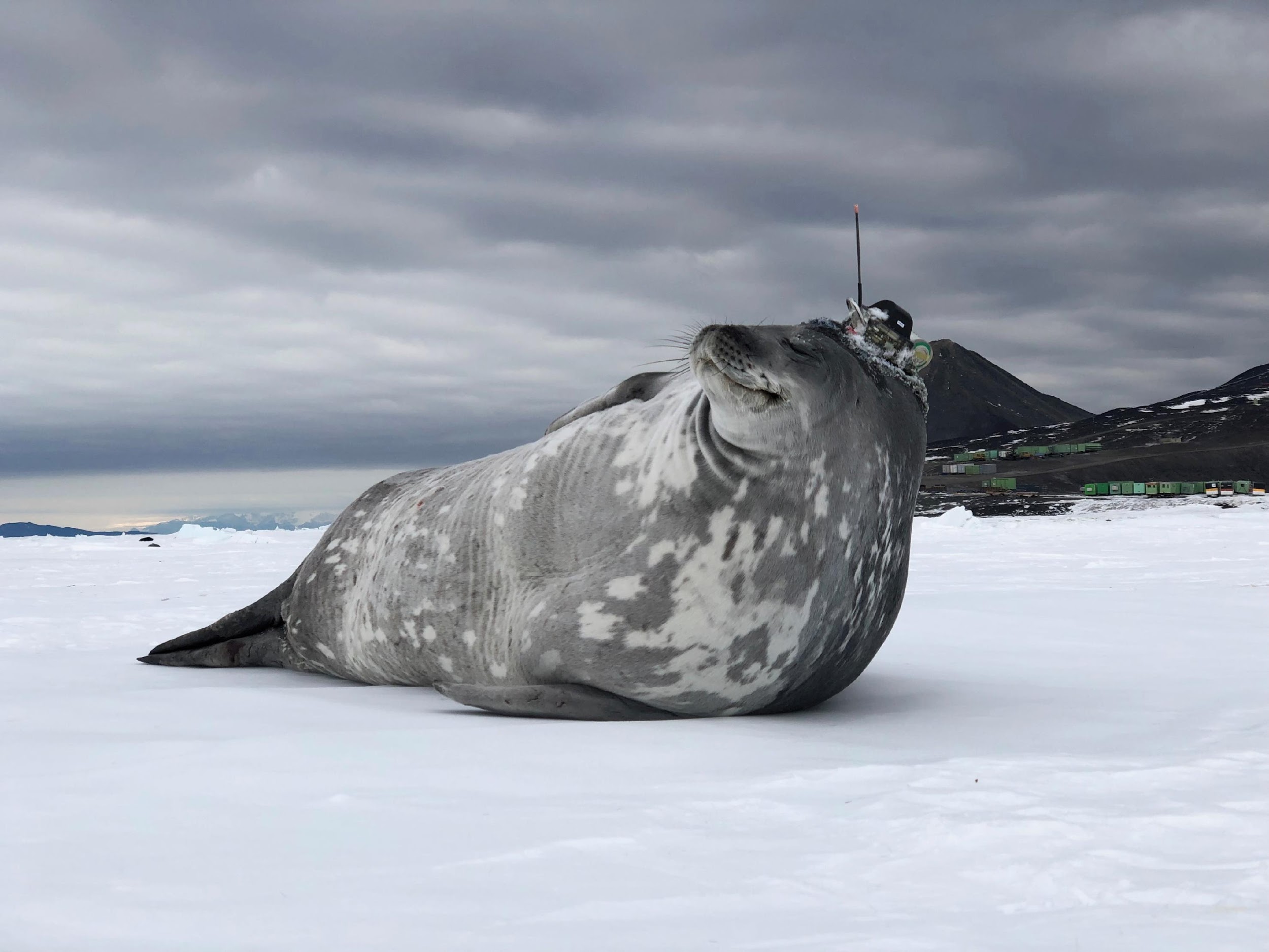